স্বাগতম
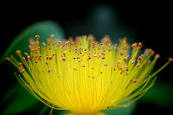 www.h.m.moyin@gmail.com/ 01812026808
8/6/2020
1
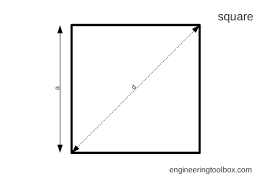 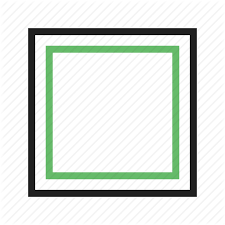 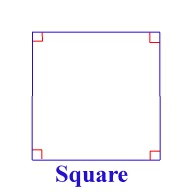 www.h.m.moyin@gmail.com/ 01812026808
8/6/2020
2
শিক্ষক পরিচিতি
জনাব এইচ এম মহিউদ্দিন
সহকারী শিক্ষক (কৃষি)
কাটিরহাট উচ্চ বিদ্যালয় 
হাটহাজারী, চট্টগ্রাম।
পাঠ পরিচিতি
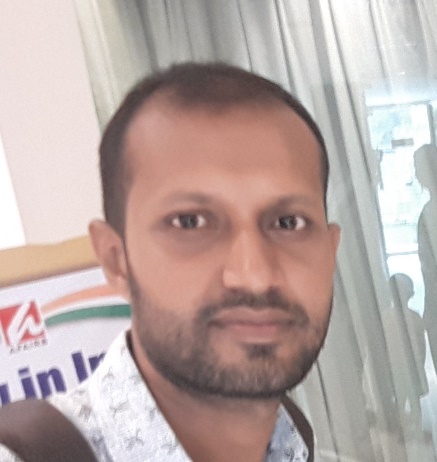 অষ্টম শ্রেণী
গণিত
চতুর্থ অধ্যায় 
বীজগণিতিয় সূত্র ও তার প্রয়োগ
www.h.m.moyin@gmail.com/ 01812026808
8/6/2020
3
শিখনফল
বর্গের সূত্রসমূহ জানতে পারবে ।
সূত্রসমূহ প্রয়োগ করে দ্বিপদী ও ত্রিপদী রাশির বর্গ নির্ণয় করতে পারবে ।
সূত্রসমূহ প্রয়োগ করে রাশির মান নির্ণয় করতে পারবে ।
www.h.m.moyin@gmail.com/ 01812026808
8/6/2020
4
বর্গের সূত্রসমূহ
www.h.m.moyin@gmail.com/ 01812026808
8/6/2020
5
www.h.m.moyin@gmail.com/ 01812026808
8/6/2020
6
www.h.m.moyin@gmail.com/ 01812026808
8/6/2020
7
GROUP WORK
www.h.m.moyin@gmail.com/ 01812026808
8/6/2020
8
মূল্যায়ন
**আম + জাম এর বর্গ নির্ণয় কর ?
** a-b-c এর বর্গ নির্ণয় কর ?
www.h.m.moyin@gmail.com/ 01812026808
8/6/2020
9
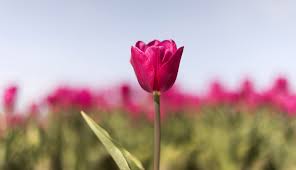 ধন্যবাদ
www.h.m.moyin@gmail.com/ 01812026808
8/6/2020
10